Microbial Genetics
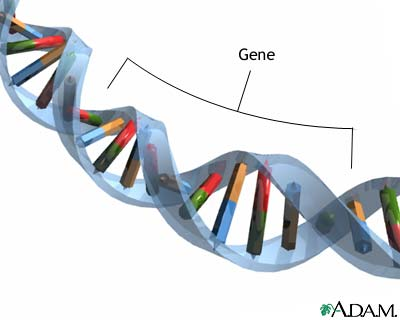 د. نظام جمال الدين
كلية الطب\جامعة البصرة
Objectives
The objectives of this lecture are to:

Describe the general properties of DNA & RNA and its 
    molecular aspect as well as their replication process.

2. Discuss the mutation and the mechanism of repair. 

3.  Assign a practical exercise.
Introduction
The science of genetics defines and analyzes heredity, or constancy and
    change in the vast array of physiologic functions that form the properties of
    organisms.

 The basic unit of heredity is the gene, a segment of deoxyribonucleic acid
   (DNA) that encodes in its nucleotide sequence information for a specific
    physiologic property.
phenotype is an organism's observable characteristics or traits: such
    as its morphology, development, biochemical or physiological
    properties,
Genotype is the genetic makeup of a cell, an organism, or an
   individual (i.e. the specific allele makeup of the individual) usually
   with reference to a specific character under consideration
Structure of DNA & RNA
DNA: store the genetic information as a sequences of DNA 
                     bases called nucleotide, Most DNA molecules are
                     double-stranded, with complementary base
                     (A-T; G- C) paired by hydrogen bonding with
                     antiparallel orientation

	        - One strand is chemically oriented in a 5‘…… 3‘
                      direction
	        - Its complementary strand runs 3‘…… 5‘
Structure of DNA & RNA cont.
Component 1 – phosphate
	Functions as a structural part of nucleic acid
Component 2 – Ribose Sugar
	A five carbon sugar that functions as
            part of DNA backbone
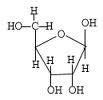 Component 3 – Nitrogen bases
	Functions…express genetic information
            2 Purines………       Adenine A           Guanine G
            2 pyrimidenies……  Thymine T          Cytocine C
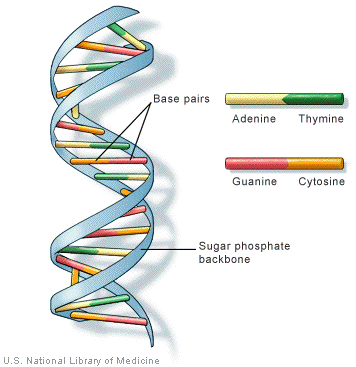 Structure of DNA & RNA cont.
B. RNA: Ribonucleic acid
	           Similar to DNA except:

RNA is single stranded

RNA has a ribose sugar instead of deoxyribose

 RNA has Uracil (U) instead of thymine

RNA is always shorter than DNA.
Function of RNA
rRNA (Ribosomal) – comprises the ribosome (site of protein
   synthesis) 60% of a ribosome is made of RNA, the rest is
   protein.

tRNA (Transfer)- carries A. Acids to the ribosome during
   protein synthesis. Also known as the “Anticodon”

 mRNA (Messenger) – A complementary strand of RNA
   equal in size to one gene (normally ˷ 1000 nucleotide).
  “Codon”- coded info from DNA (bound for the ribosome)
Replication
The process of making an identical copy of a section of duplex (double-stranded) DNA, using existing DNA as a template for the synthesis of new DNA strands. In humans and other eukaryotes, replication occurs in the cell nucleus.
5’
3’
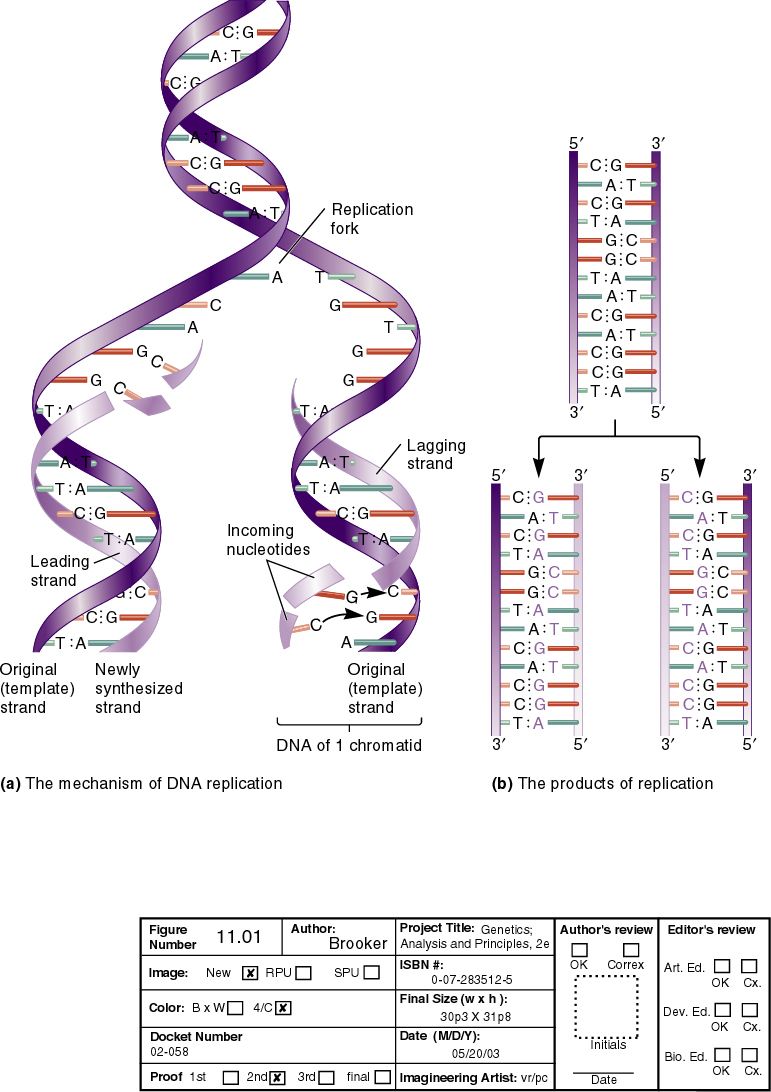 Identical                          base sequences
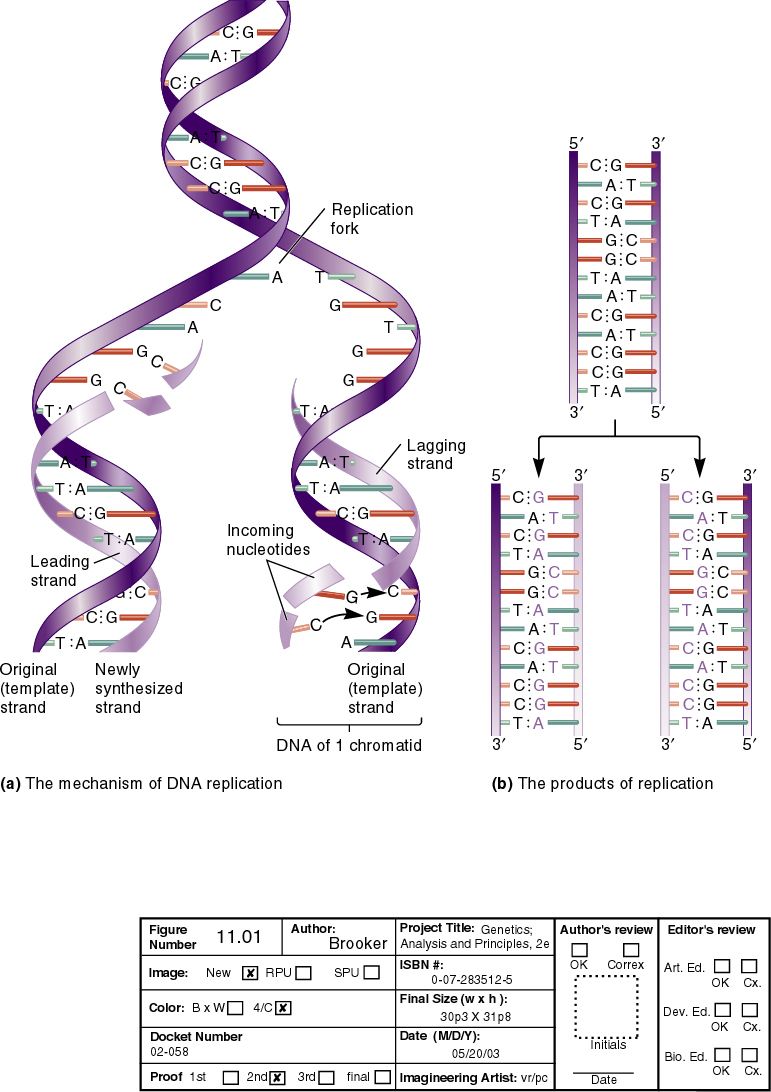 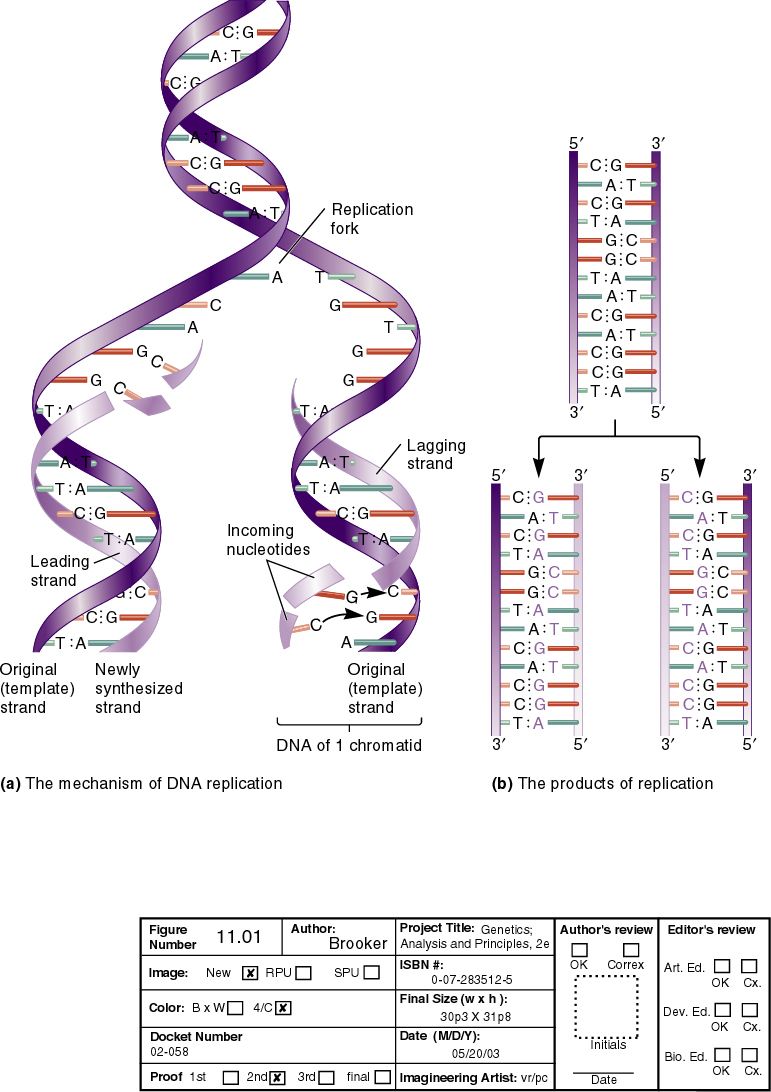 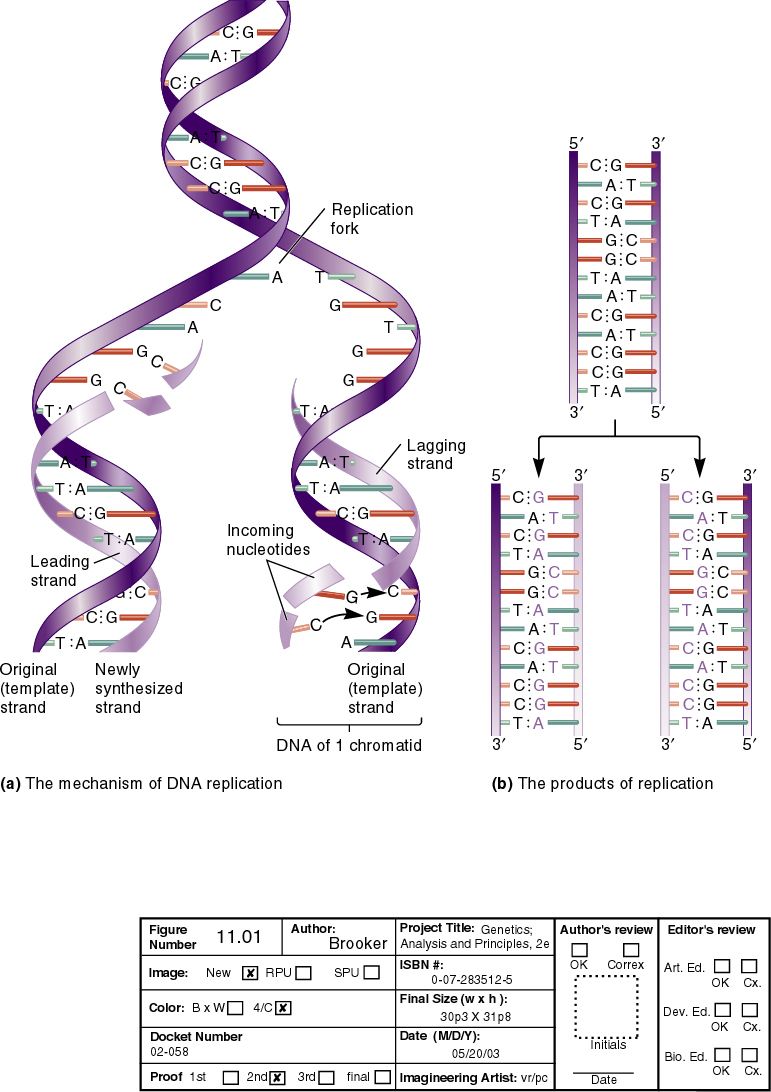 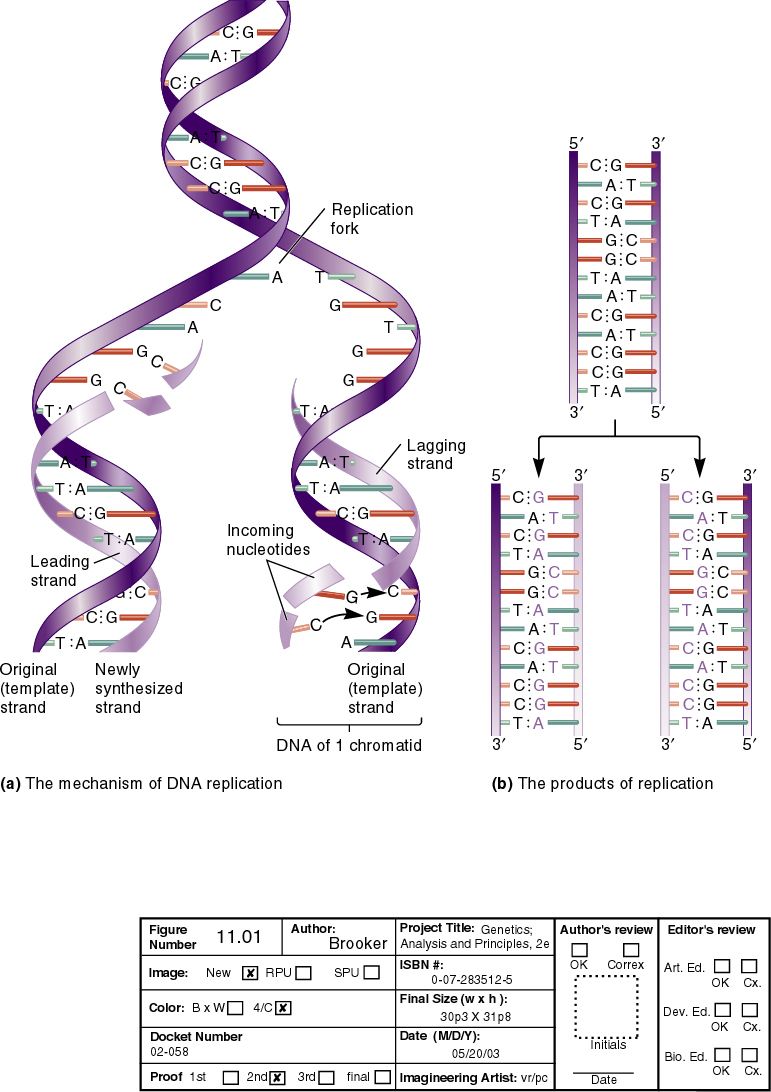 5’
3’
3’
5’
5’
3’
Watson/Crick proposed mechanism of DNA  replication
Proposed Models of DNA Replication
In the late 1950s, three different mechanisms were proposed for the replication of DNA
Conservative model
Both parental strands stay together after DNA replication

Semiconservative model
The double-stranded DNA contains one parental and one daughter strand following replication

Dispersive model
Parental and daughter DNA are interspersed in both strands following replication
Three models for DNA replication
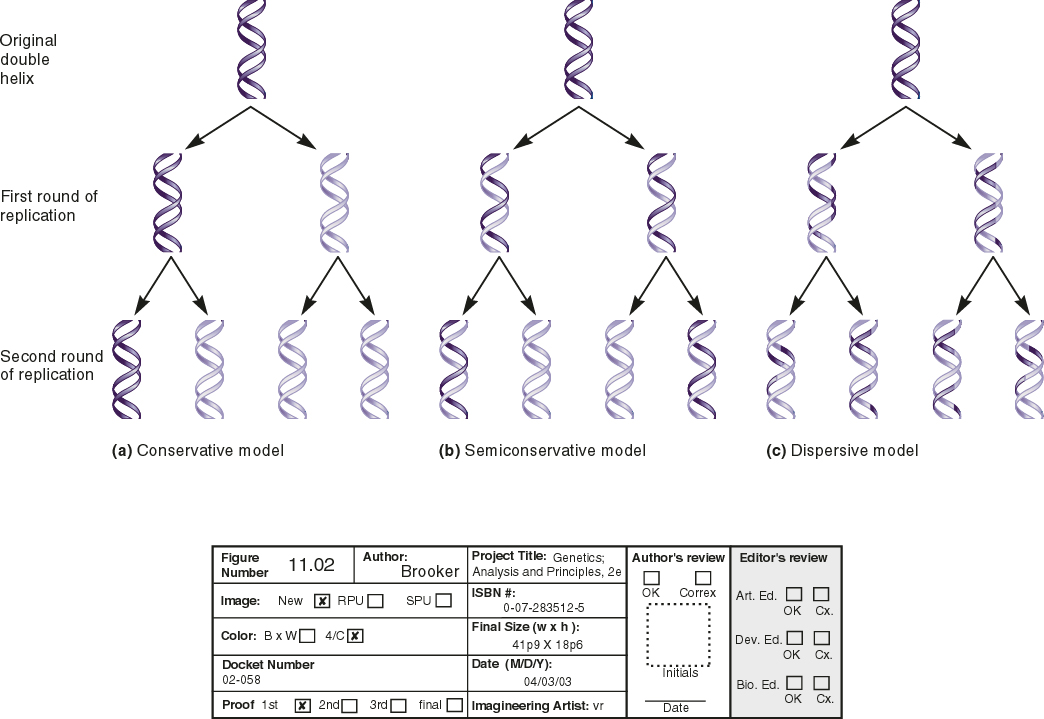 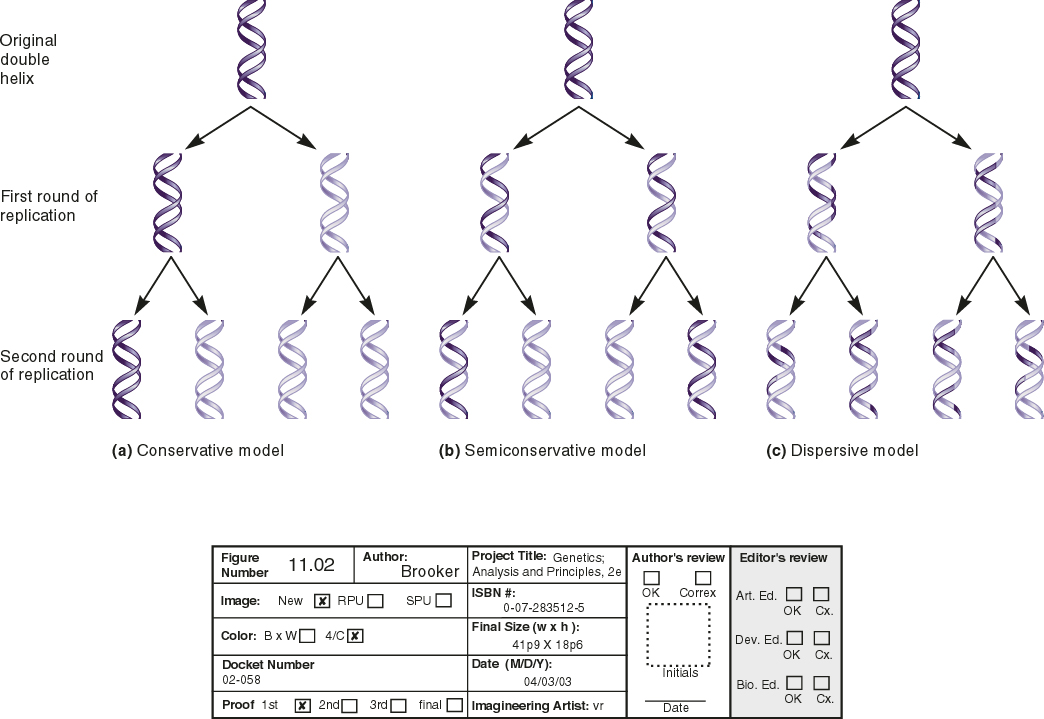 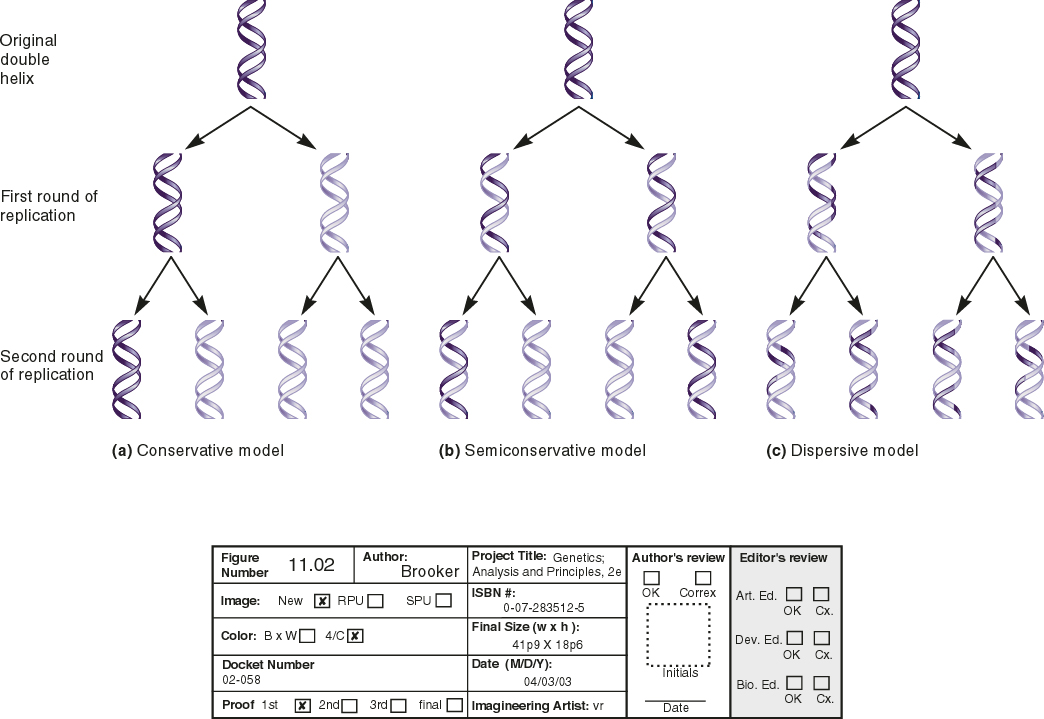 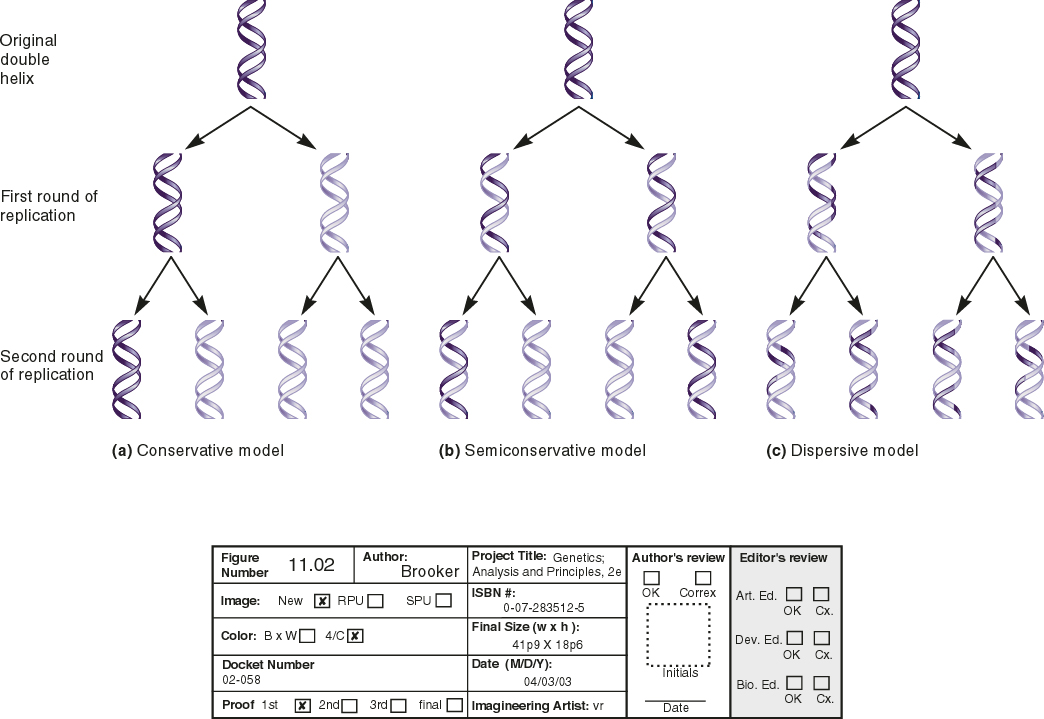 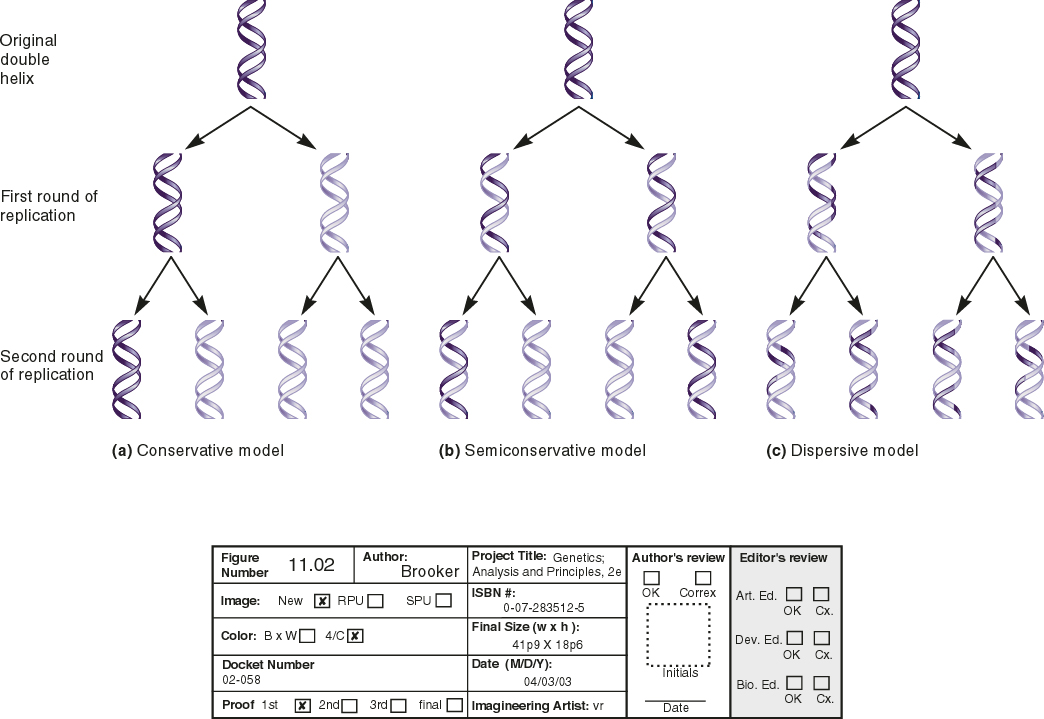 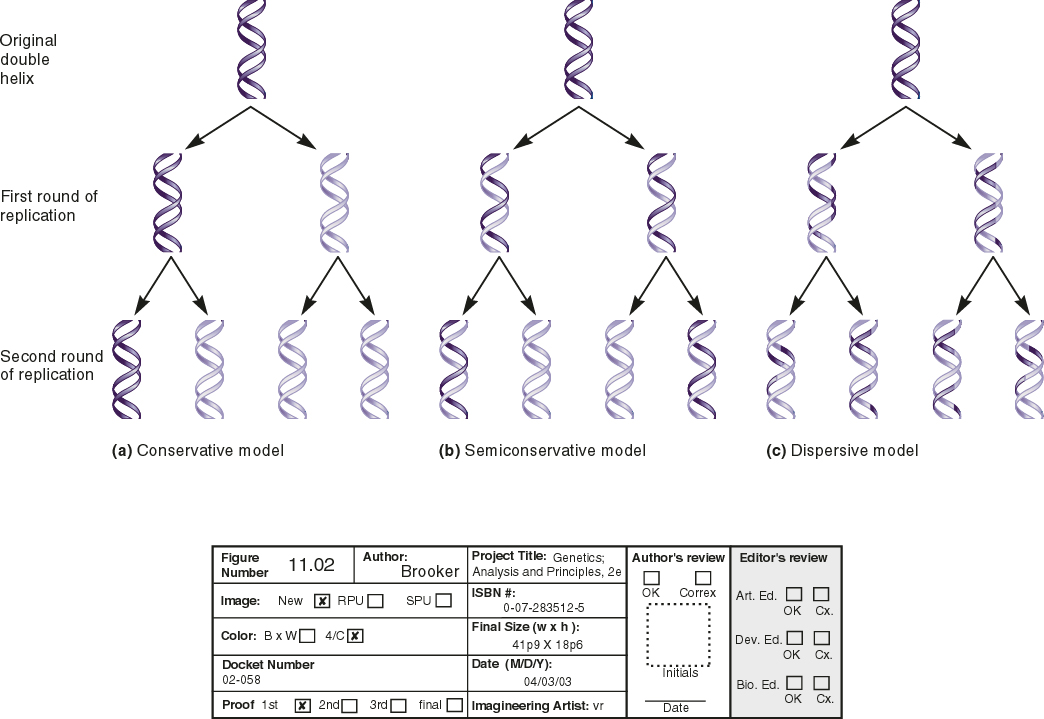 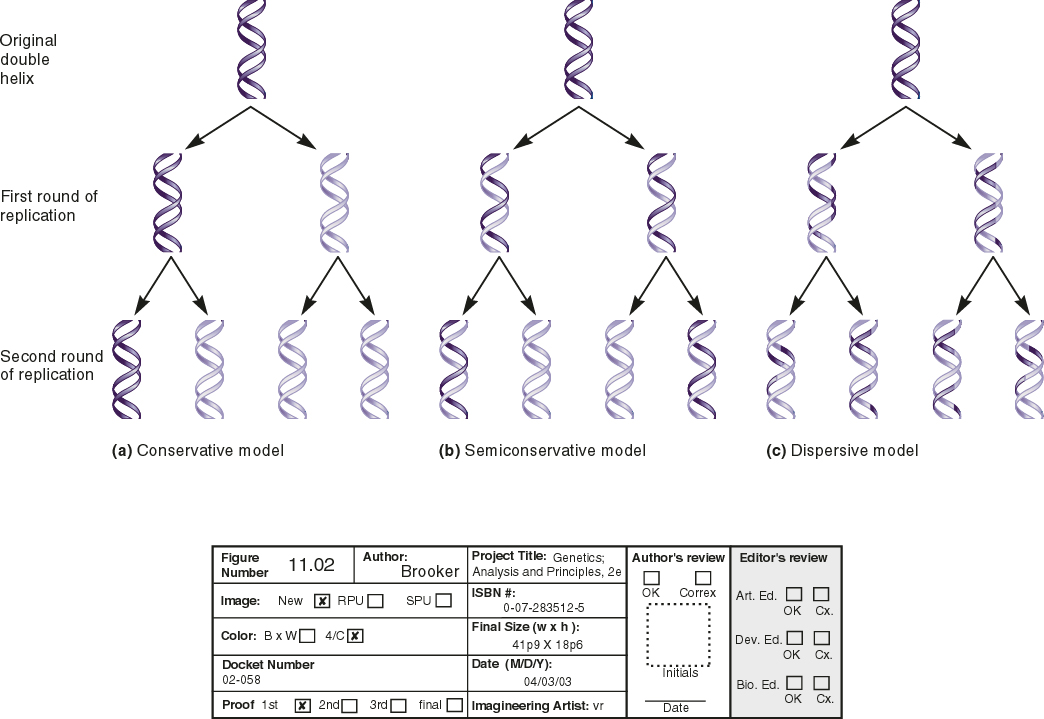 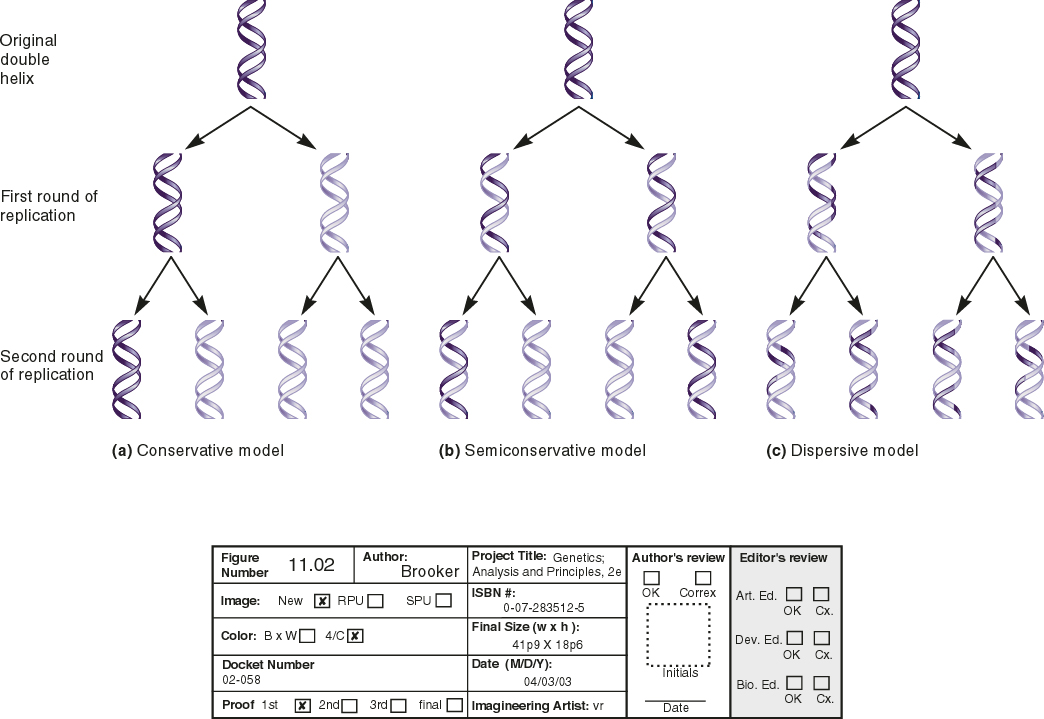 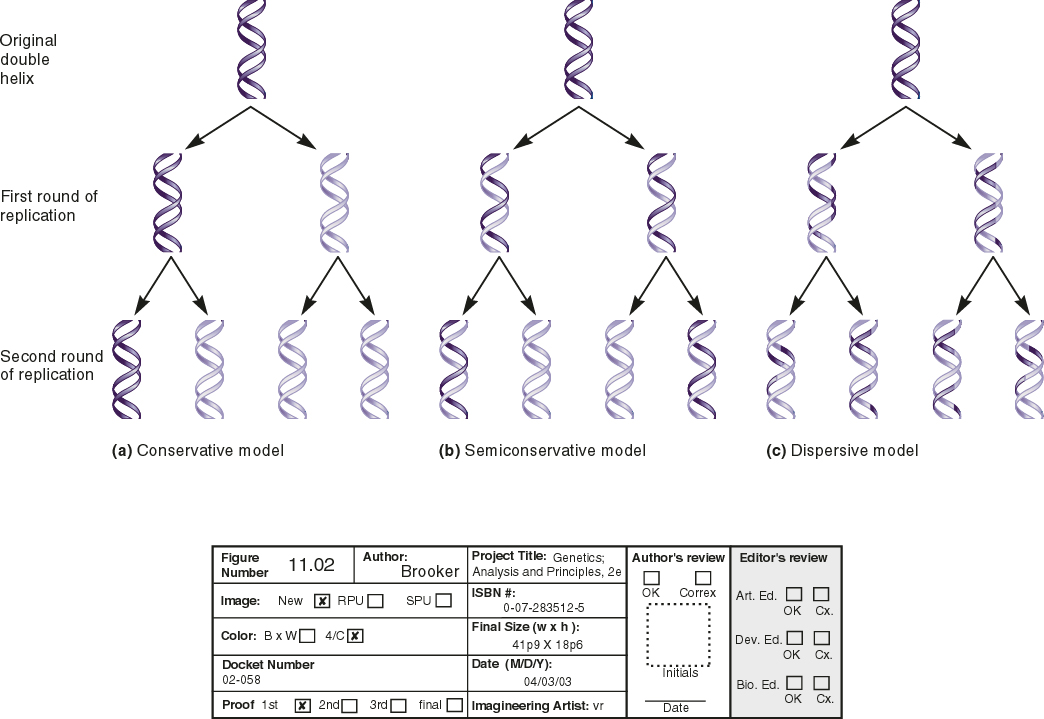 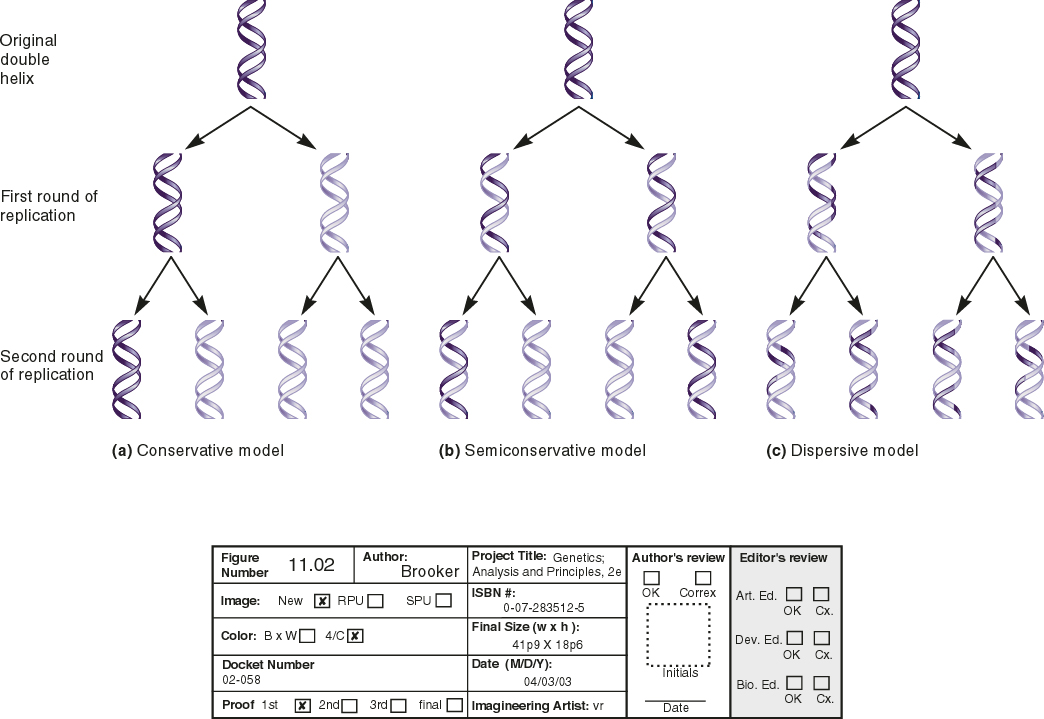 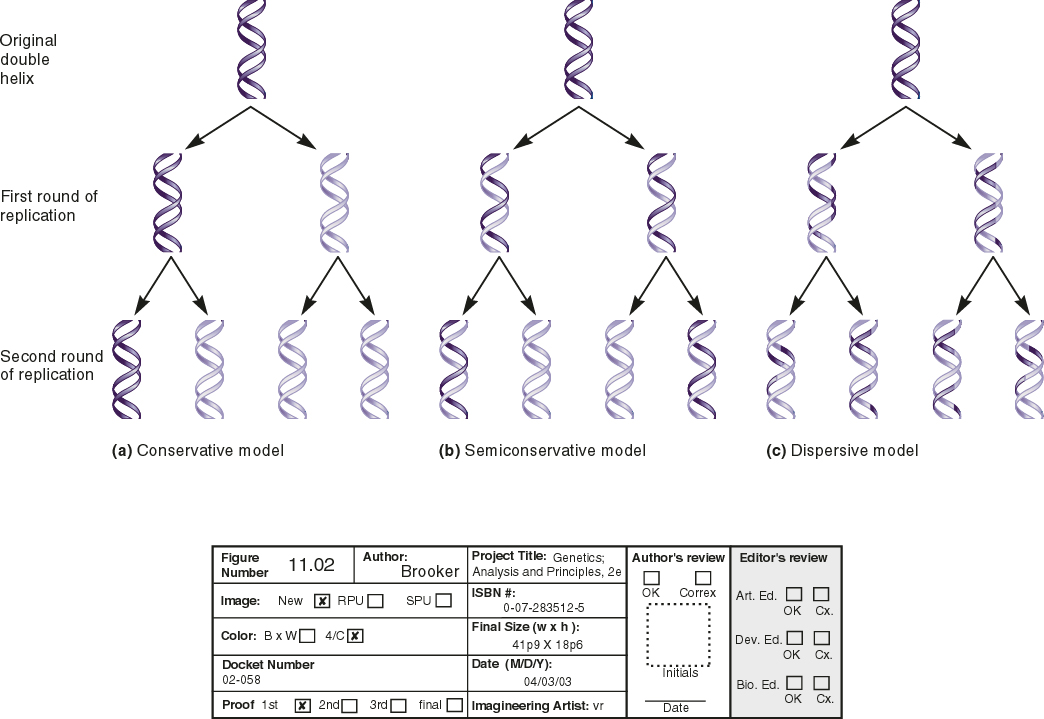 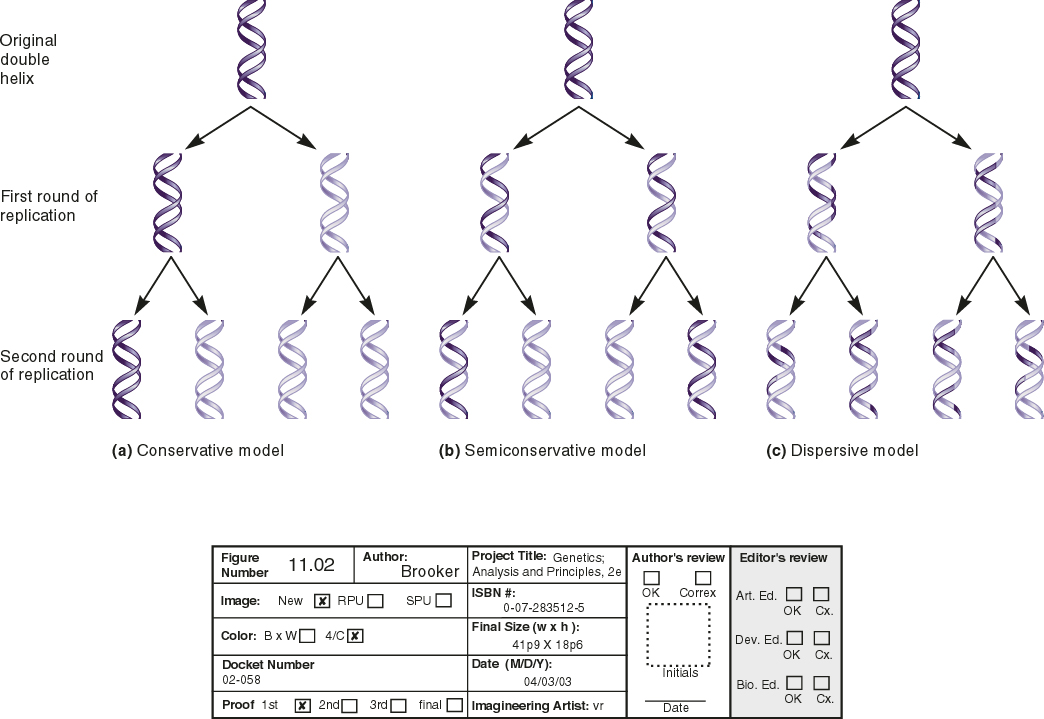 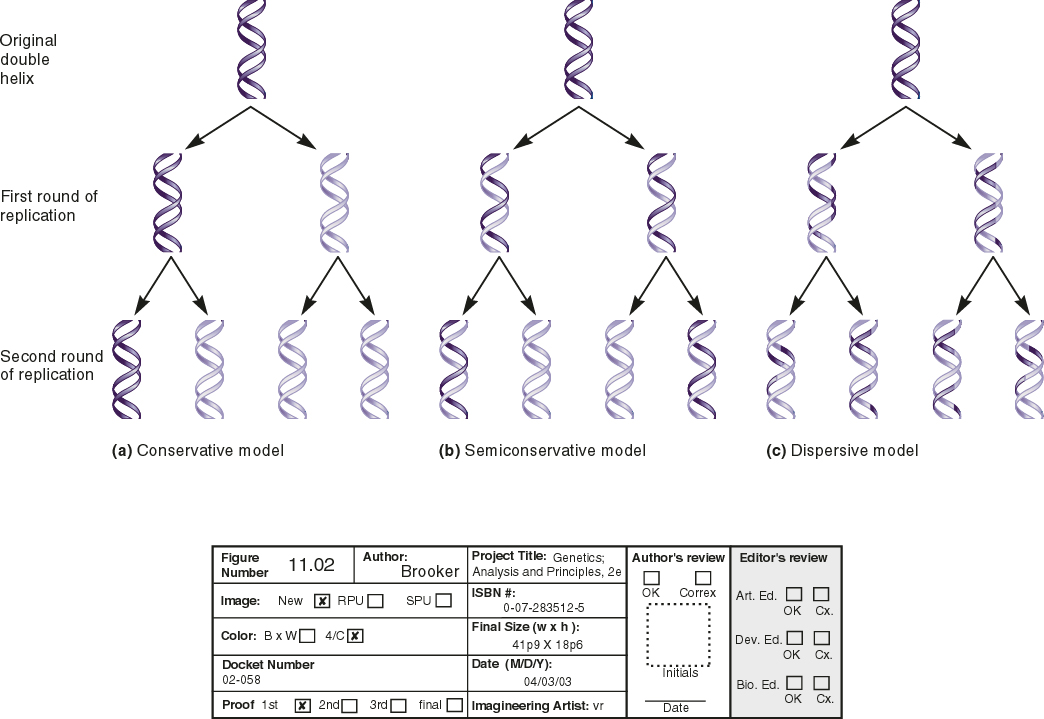 BACTERIAL  REPLICATION
DNA synthesis begins at a site termed the origin of replication
Each bacterial chromosome has only one
Synthesis of DNA proceeds bidirectionally around the bacterial chromosome
eventually meeting at the opposite side of the bacterial chromosome where replication ends
Overview of bacterial DNA replication
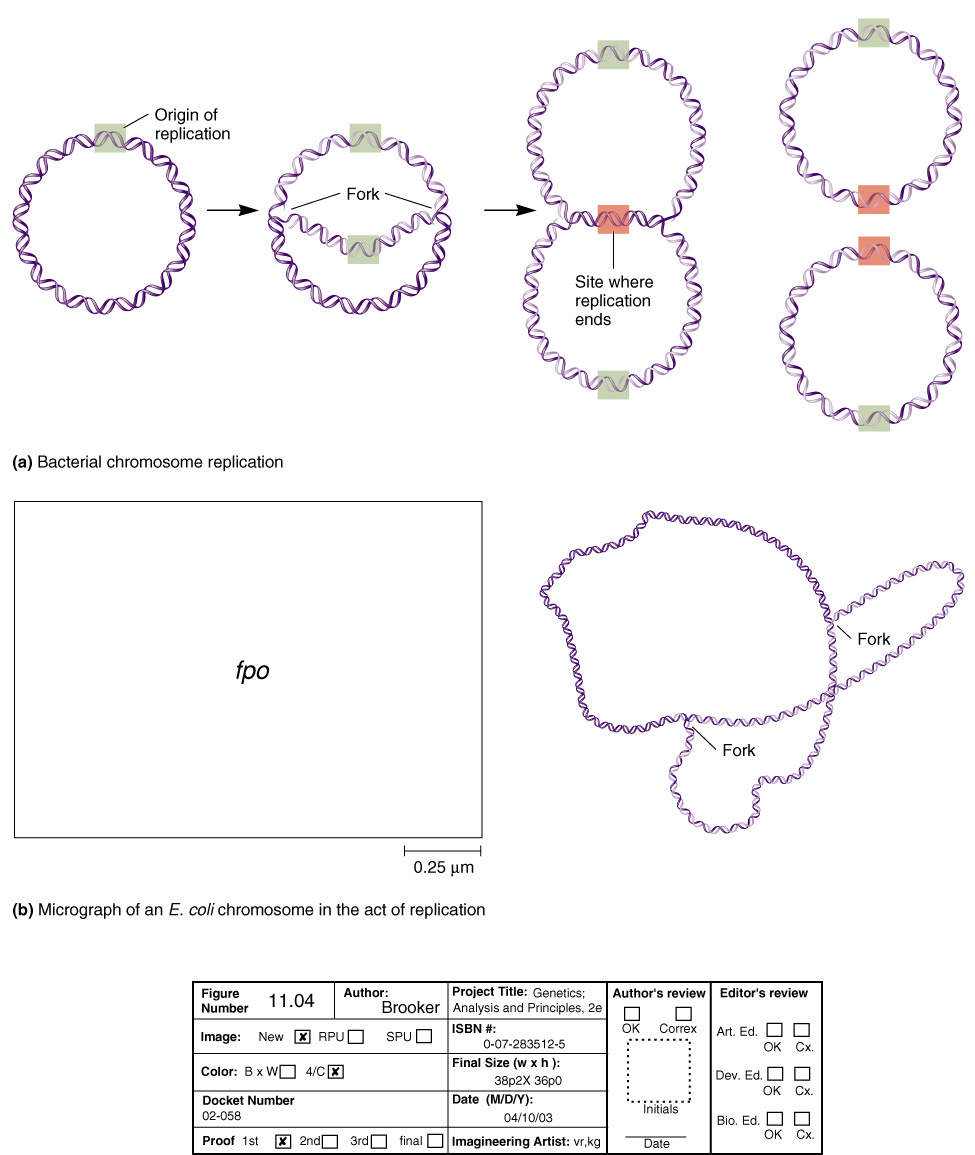 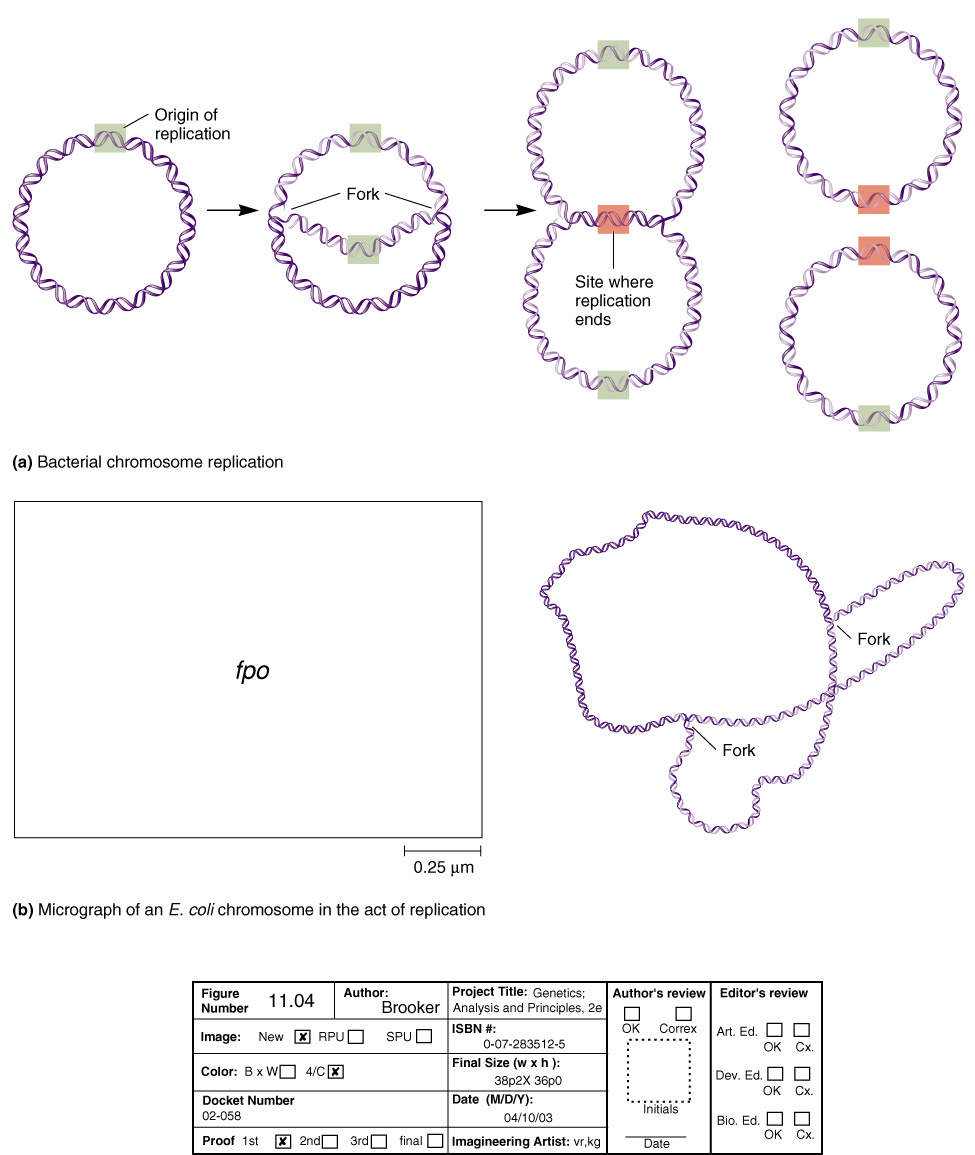 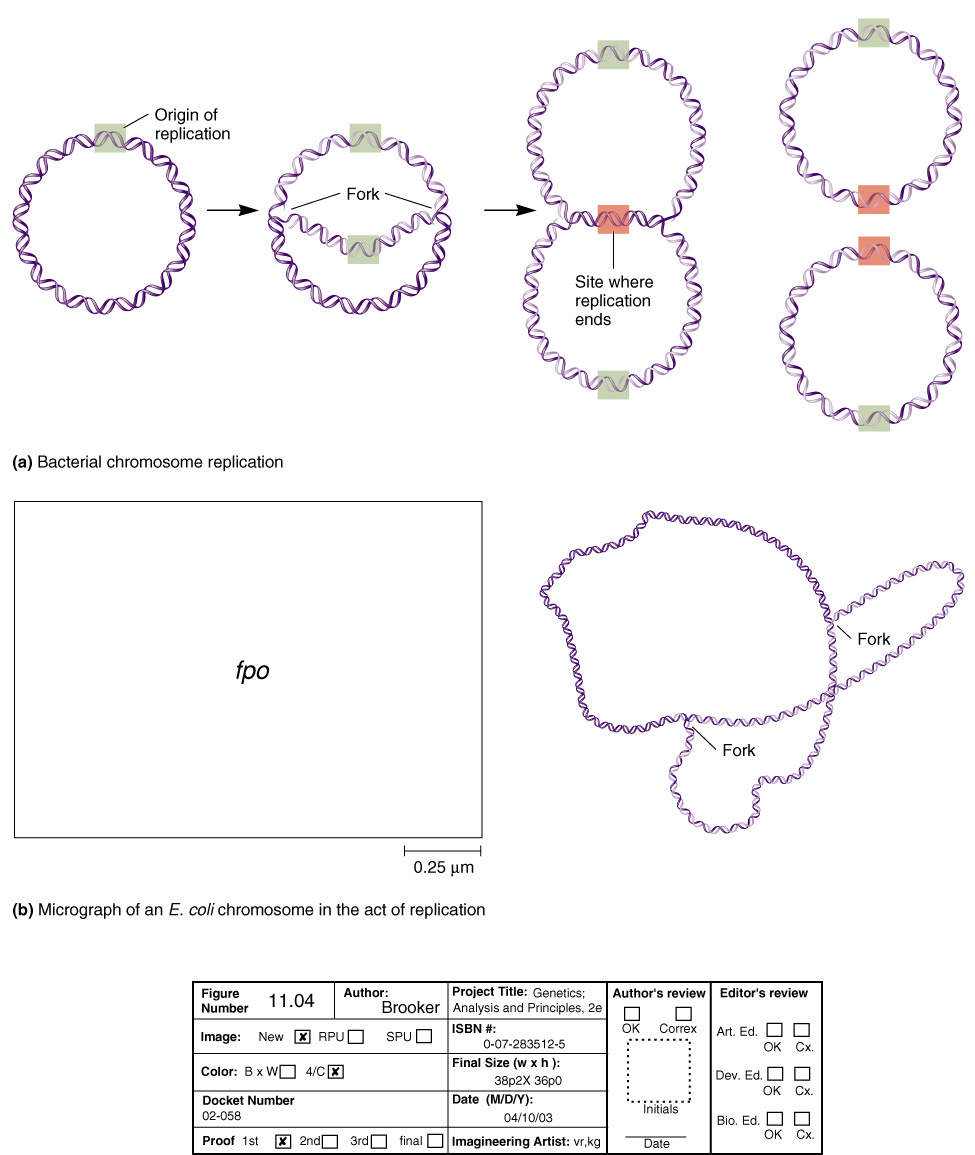 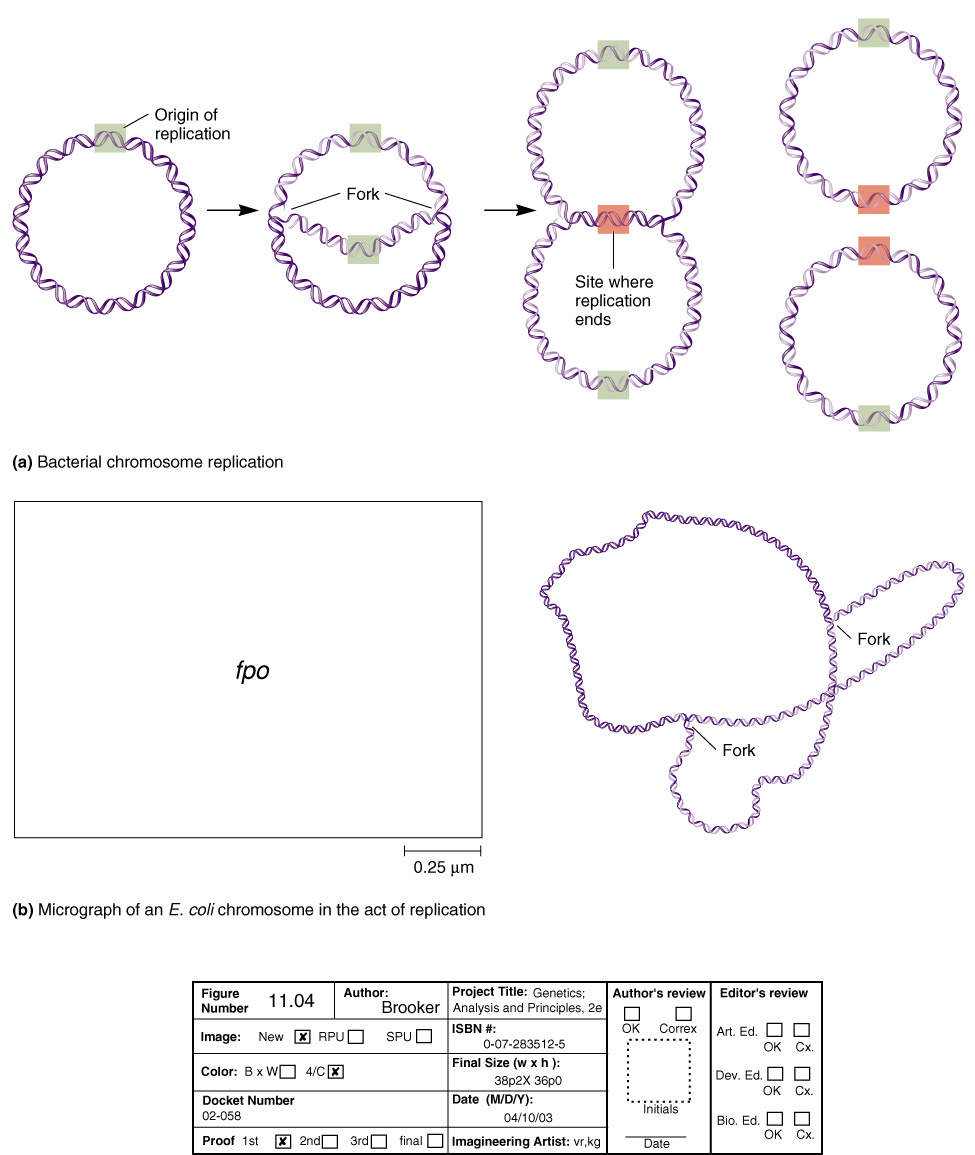 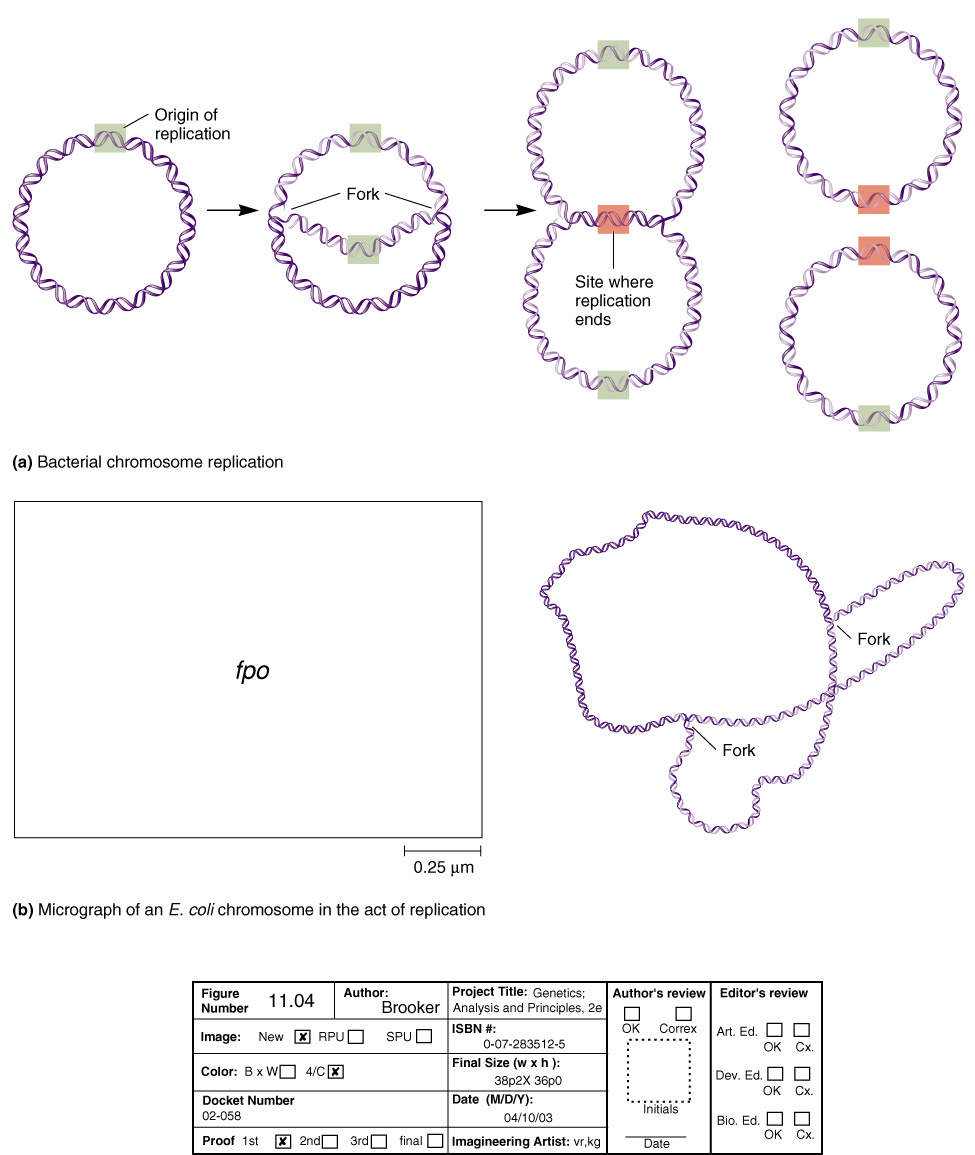 BACTERIAL  REPLICATION
DNA helicase separates the two DNA strands by breaking the hydrogen bonds between them
This generates positive supercoiling ahead of each replication fork
DNA gyrase travels ahead of the helicase and alleviates these supercoils
Single-strand binding proteins bind to the separated DNA strands to keep them apart
Then short (10 to 12 nucleotides) RNA primers are synthesized by DNA primase
These short RNA strands start, or prime, DNA synthesis
SSB
SSB
SSB
SSB
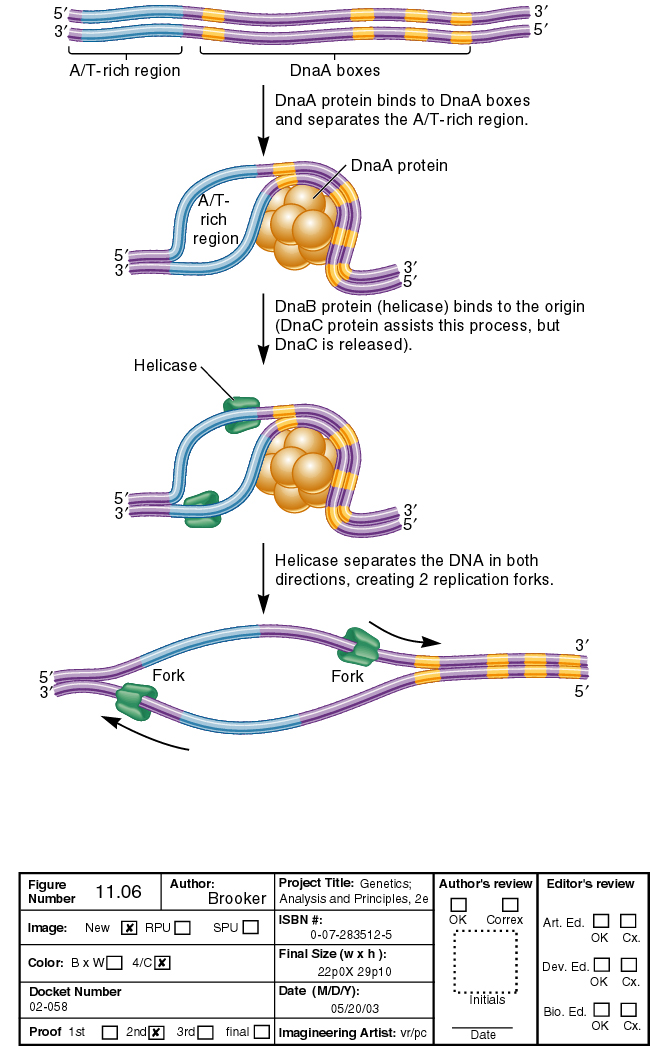 Uses energy from ATP to unwind the duplex DNA
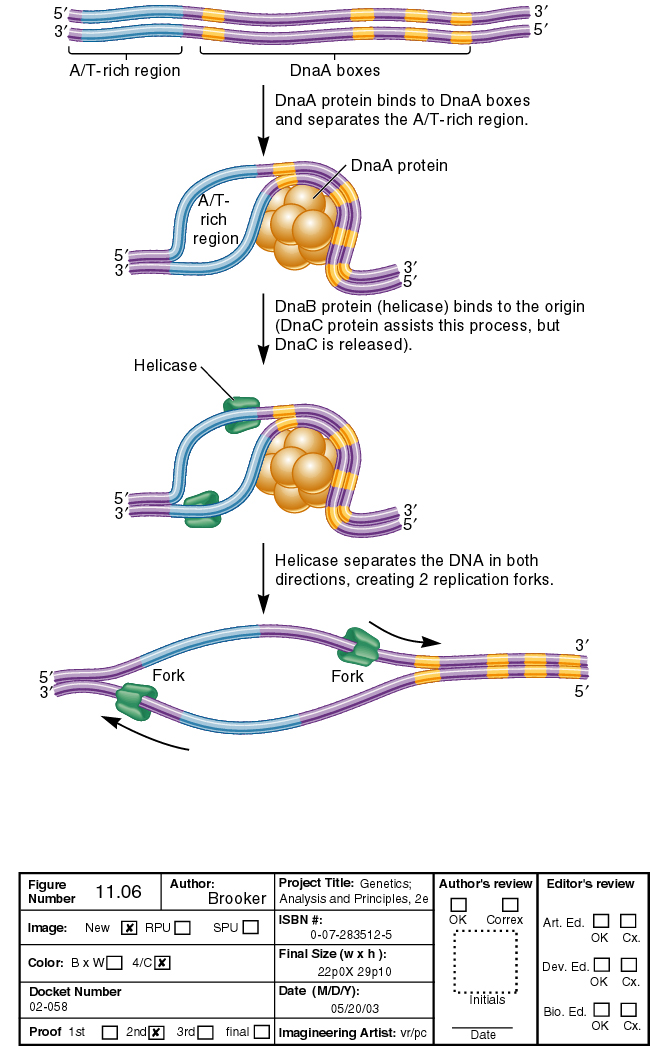 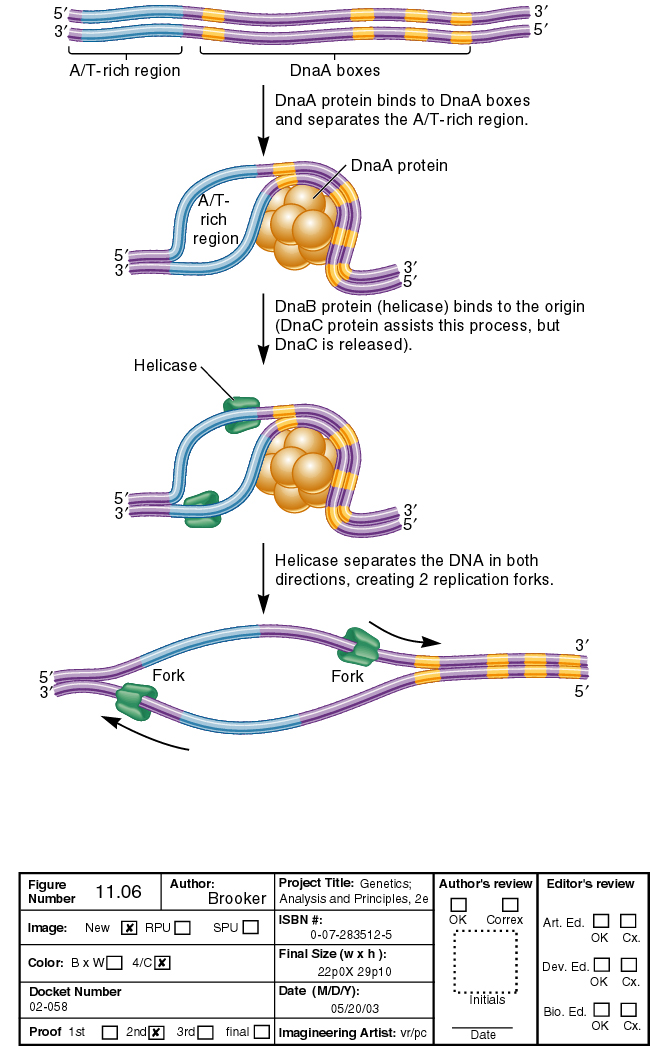 Direction of synthesis
 on leading strand
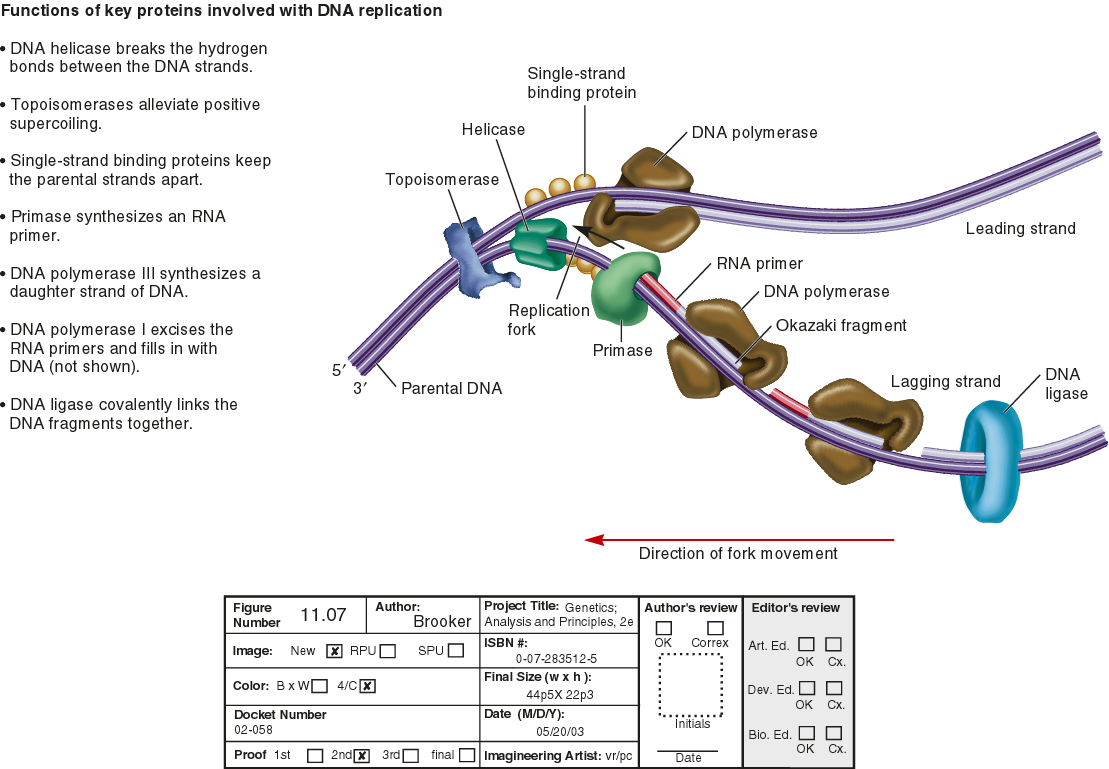 3’
5’
3’
5’
3’
Direction of synthesis
 on lagging strand
5’
Two dimensional view of a replication fork
Mutations
Changes in the nucleotide sequence usually
  due to an error in DNA replication. These
  occur naturally at low levels (also known as 
  spontaneous mutations); or by the effects of
  Chemical agents called mutagens; or by
  physical agents like radiation
Types of Mutation
Spontaneous mutations –
Mutations are changes in DNA sequence occur with a 
frequency of 10–6–10–8. The mutations include:
 base substitutions, deletions, insertions, and rearrangement
 There are 3 types:
Silent mutations – single base substitution in the 3rd base 
      Nucleotide Position of a codon. This results in No change in 
      amino acid.

Missense mutations – single base
      Substitution in 1st or 2nd base nucleotide position. This results in
       a changed amino acids. A change in one A.A usually will have
       little effect depending on where in  the polypeptide it occurs
Nonsense mutations – single base substitutions
Types of Mutation
Frame Shift Mutations – 
the addition or deletion of 1 or more bases, these are due to 
powerful mutagens; chemical or physical
Chemical mutagens – (used in research to study mutagenesis)
	1. alkylating agents. Add alkyl group
	2. base analogs. Mimics a nitrogen base
	3. intercalating agents. Inserts into DNA and pushes bases apart

b. Physical mutagens:
	1. nonionizing radiation- causes the formation of T=T dimers. UV
         Light @260 nm
	2. Ionizing radiation – damages DNA by causing the formation
         of “free radicals” leading to mutations
		X-rays, Gamma rays, alpha rays
Repair Mechanisms of DNA
Direct DNA repair: Is the enzymatic removal of damage such as Pyrimidine dimers
      and alkylated bases.
2. Excision repair.. Is the excision of a DNA  segment contain the damage, followed by
    synthesis  of a new DNA strand
3. Recombinational or postreplication repair.. Is the retrieval of missing  information
     by genetic recombination
4. The SOS response.. Is the induction of many genes  after DNA damage or interruption
     of DNA replication
5. Error-prone repair..  Is the last resort of a bacterial cell before it dies. 
    Random sequence